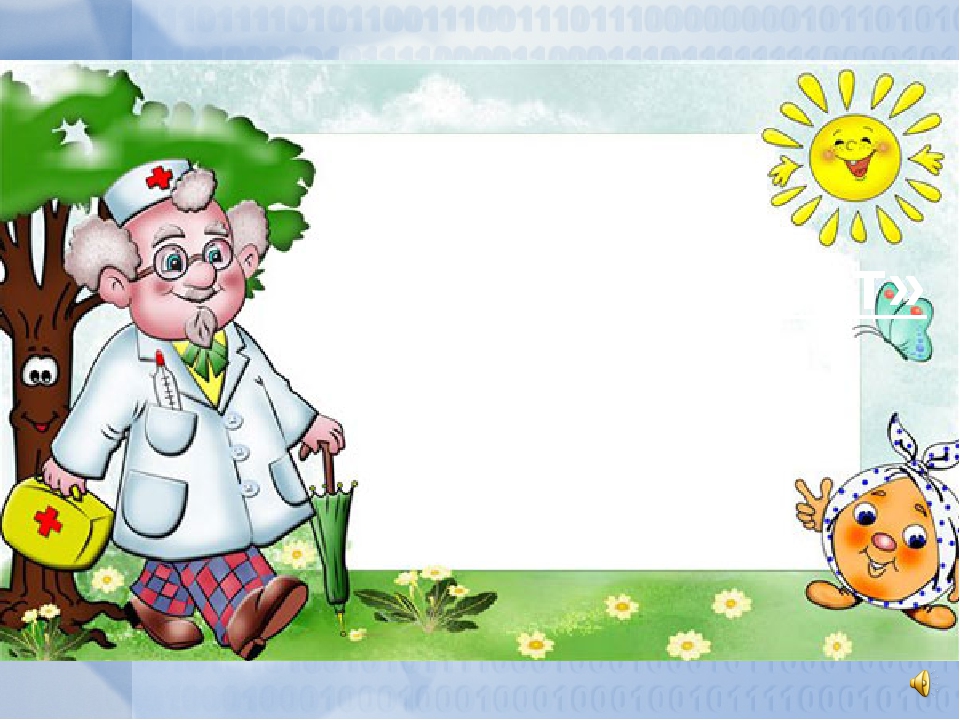 Муниципальное дошкольное учреждение « Детский сад №20
комбинированного вида»
ПРОЕКТ В СРЕДНЕЙ ГРУППЕ №5
« ЗА ЗДОРОВЬЕМ В ДЕТСКИЙ САД»
Проект подготовила воспитатель:
  Кудашкина Л. А.
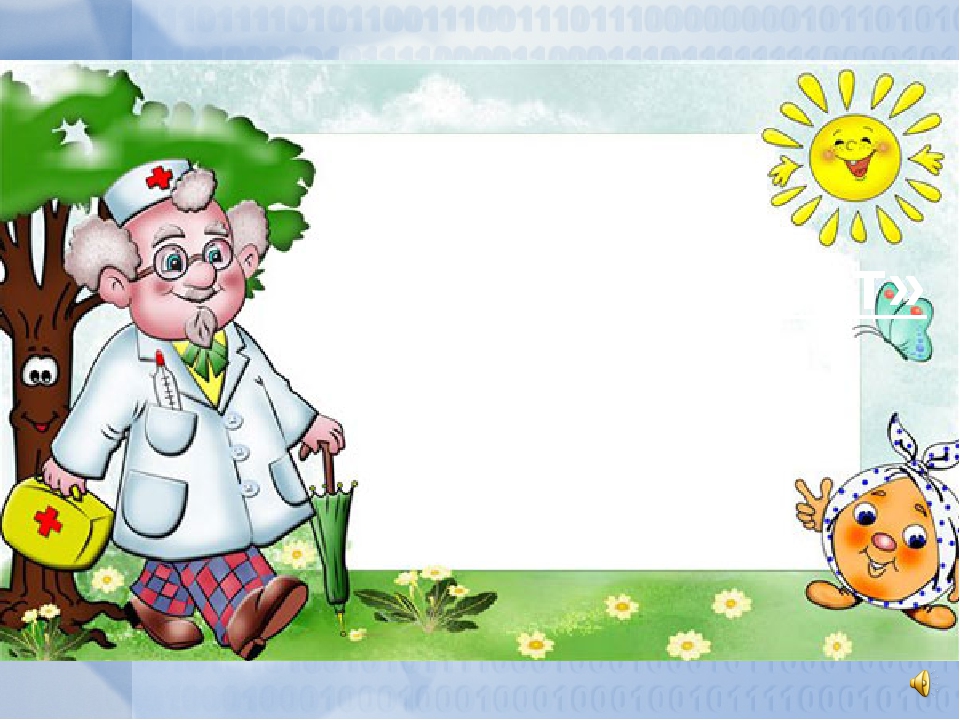 Тип проекта: практико –ориентированный
Вид проекта: групповой.
Продолжительность проекта: краткосрочный
Возрастная группа: средняя группа.
Форма организации с детьми: совместная деятельность с 
детьми, самостоятельная деятельность.
Участники проекта: дети средней группы,
родители, воспитатель группы.
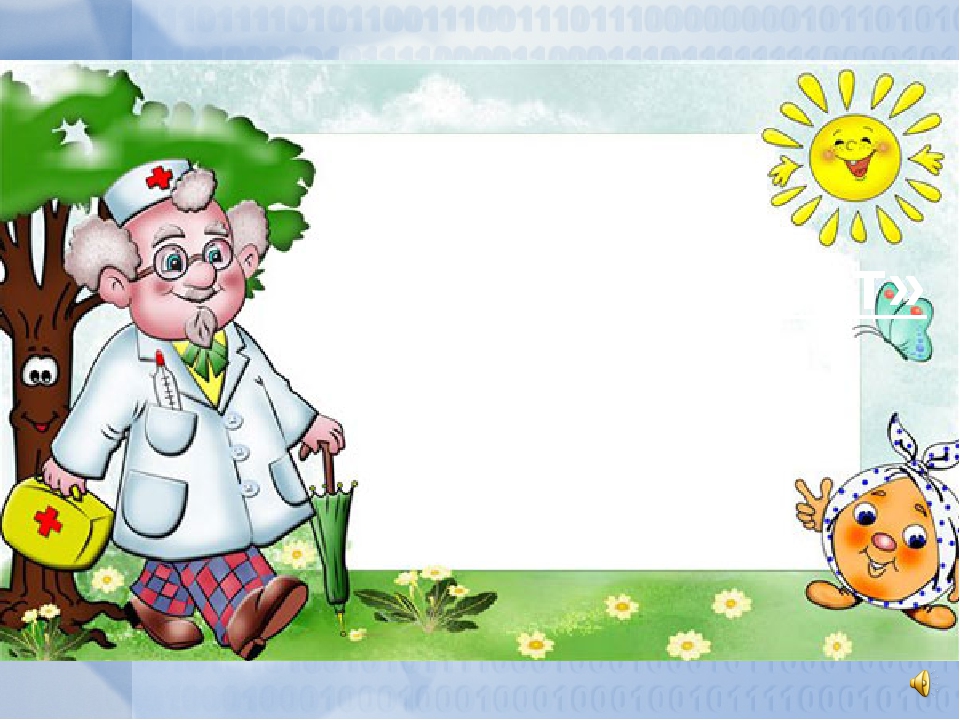 Актуальность проекта
      Привычка к здоровому образу жизни – это главная, основная, жизненно важная привычка, она аккумулирует в себе результат использования имеющихся средств физического воспитания детей дошкольного возраста, в целях решения оздоровительных, образовательных и воспитательных задач. Поэтому дошкольные учреждения и семья призваны в дошкольном детстве, заложить основы здорового образа жизни, используя различные формы работы. Именно в семье и детском саду на ранней стадии развития ребенку должны помочь, как можно раньше понять непреходящую ценность здоровья, осознать цель его жизни, побудить малыша самостоятельно и активно формировать, сохранять и приумножать свое здоровье. Забота о своём здоровье позволяет жить полноценной во всех отношениях жизнью.
     Здоровье – это не только отсутствие болезней или физических дефектов. Это состояние полного душевного и социального благополучия. Уровень здоровья в значительной степени зависит от того образа жизни, который ведёт человек, поэтому главной задачей является обучение детей принципам здорового образа жизни, создавать условия для сохранения и укрепления их здоровья.
     В настоящее время одной из приоритетных задач, стоящих перед педагогами, является сохранение здоровья детей в процессе воспитания и обучения.
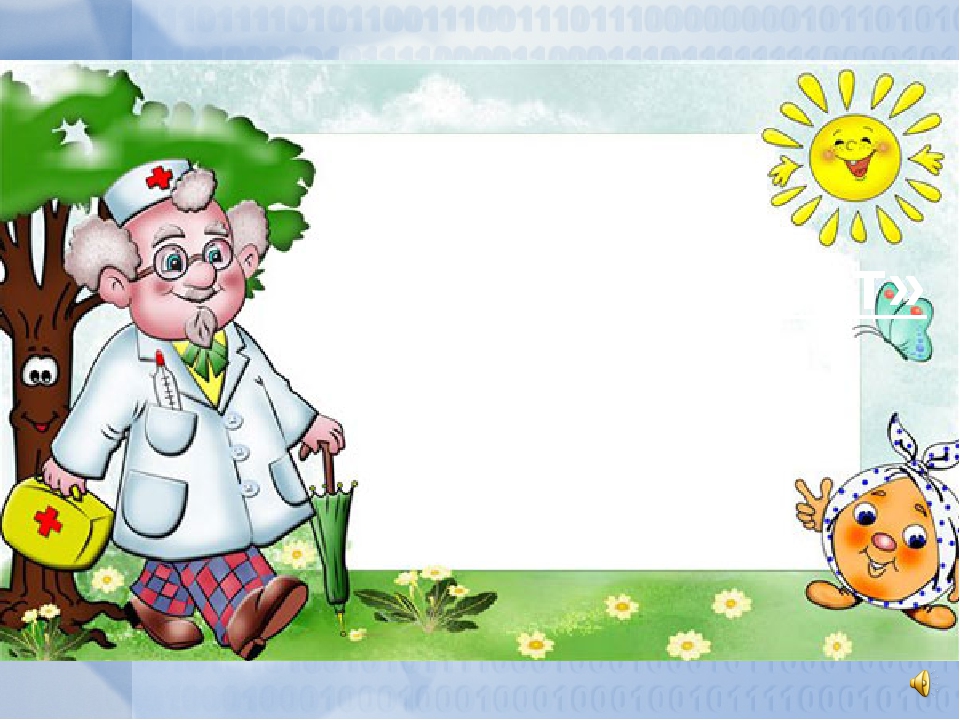 Проблемный вопрос: Как сохранить свое здоровье?

Цель проекта: Формирование у детей основы здорового образа жизни, добиться осознанного выполнения правил здоровьесбережения и ответственного отношения к своему здоровью и к здоровью окружающих.
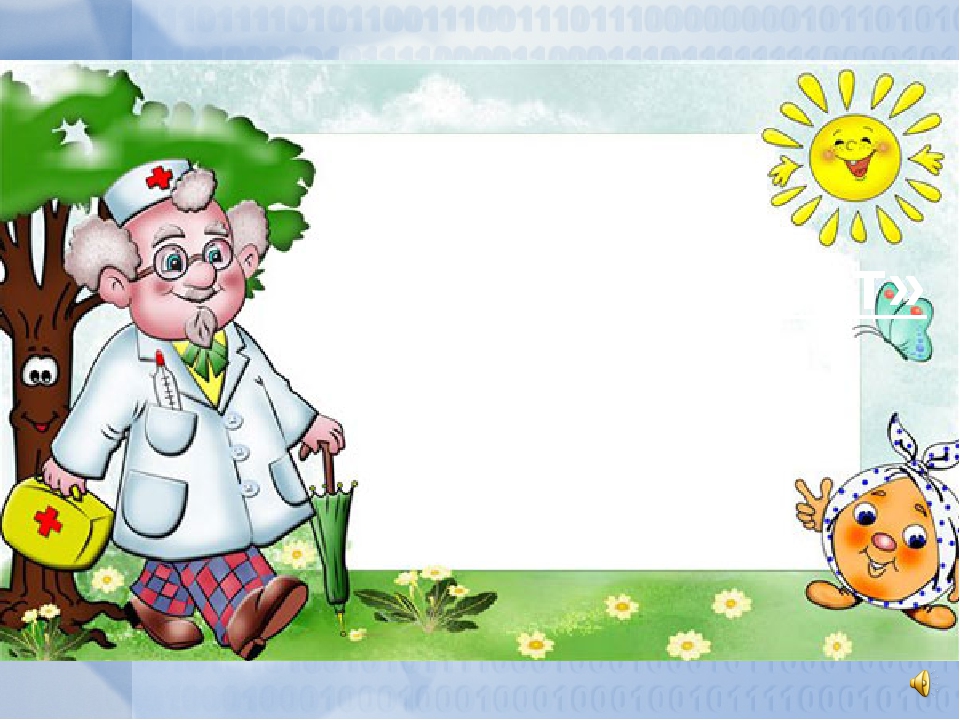 Задачи проекта:
- Дать представления об основах безопасности жизнедеятельности; о здоровье человека и способах укрепления; о гигиене здоровья.
- Формировать положительное отношение к здоровому образу жизни у детей дошкольного возраста, потребность в положительных привычках.
- Расширять знания и навыки по гигиенической культуре, о здоровых и вредных продуктах питания, о влиянии закаливания на здоровье человека.
- Заинтересовать родителей в укреплении здорового образа жизни в семье. Сплочение детей и родителей, родителей и педагогов в процессе активного сотрудничества в ходе реализации проекта.
- Воспитать желание у детей заботиться о своём здоровье.
в
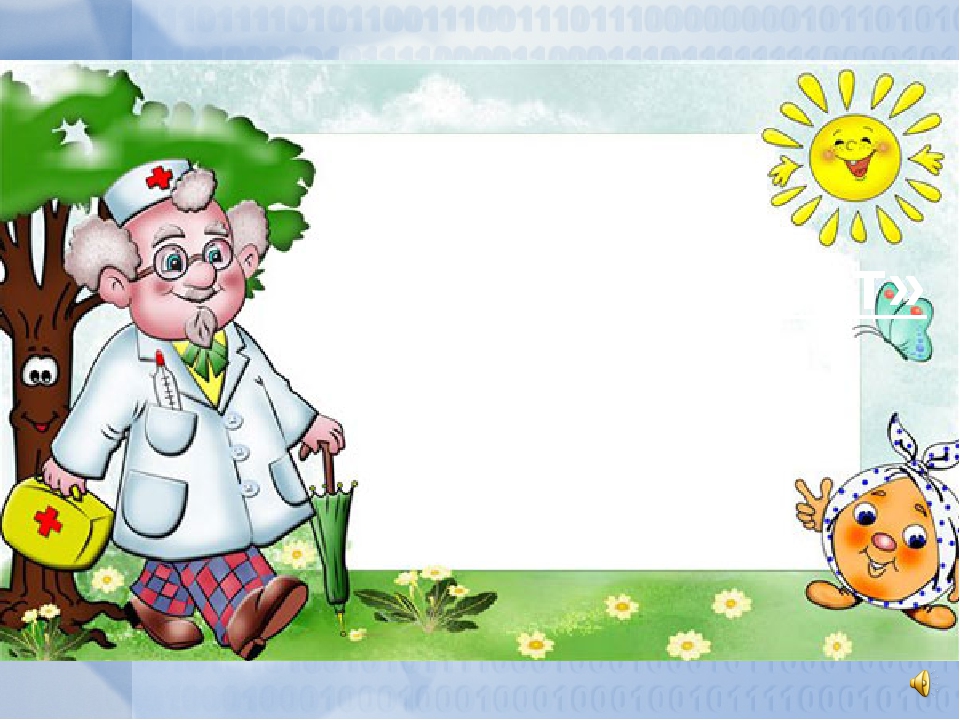 Предполагаемые результаты:
1. Получение детьми знаний о ЗОЖ.
2. Укрепление здоровья, снижение уровня заболеваемости у детей, посещающих детский сад.
3. Сформированность осознанной потребности в ведении здорового образа жизни.
4. Возросший интерес родителей к вопросам воспитания здорового ребенка. Сплочение детей и родителей, родителей и педагогов в процессе активного сотрудничества в ходе реализации проекта.
5. Улучшение здоровьесберегающей среды, обеспечивающей комфортное пребывание ребенка в детском саду.
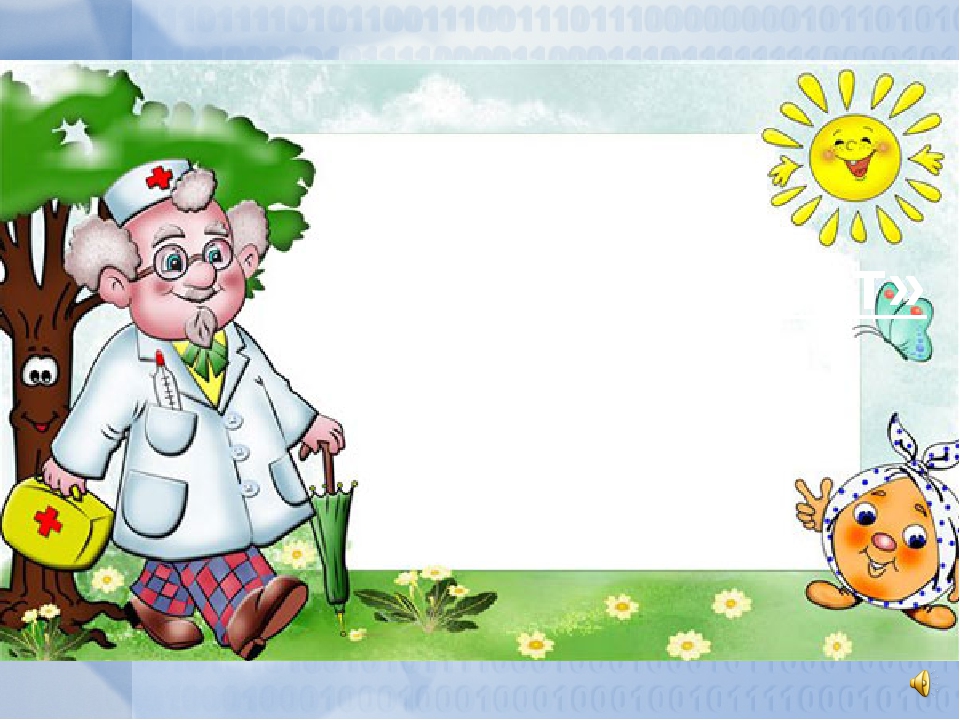 Формы реализации проекта:

1. Непосредственная образовательная деятельность.
2. Чтение художественной литературы.
3. Беседы с детьми о здоровом образе жизни.
4. Наблюдения.
5. Игровая деятельность (дидактические игры, сюжетные, самостоятельные).
6. Развлечения, досуги.
7. Продуктивная деятельность.
8. Исследовательская деятельность.
9.Работа с родителями.
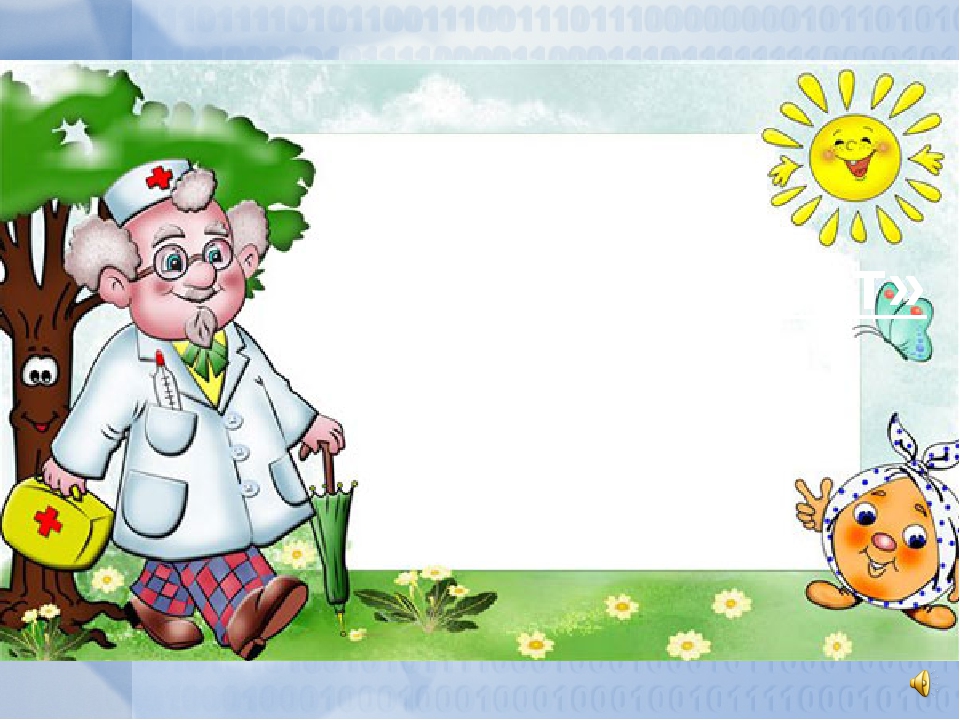 Этапы реализации проекта:


1 этап – подготовительный
1.Разработка и накопление методических материалов.
2.Создание необходимых условий для реализации проекта.
3.Создание развивающей среды.
4.Подбор необходимой художественной литературы по теме проекта.
5.Разработка мероприятий.
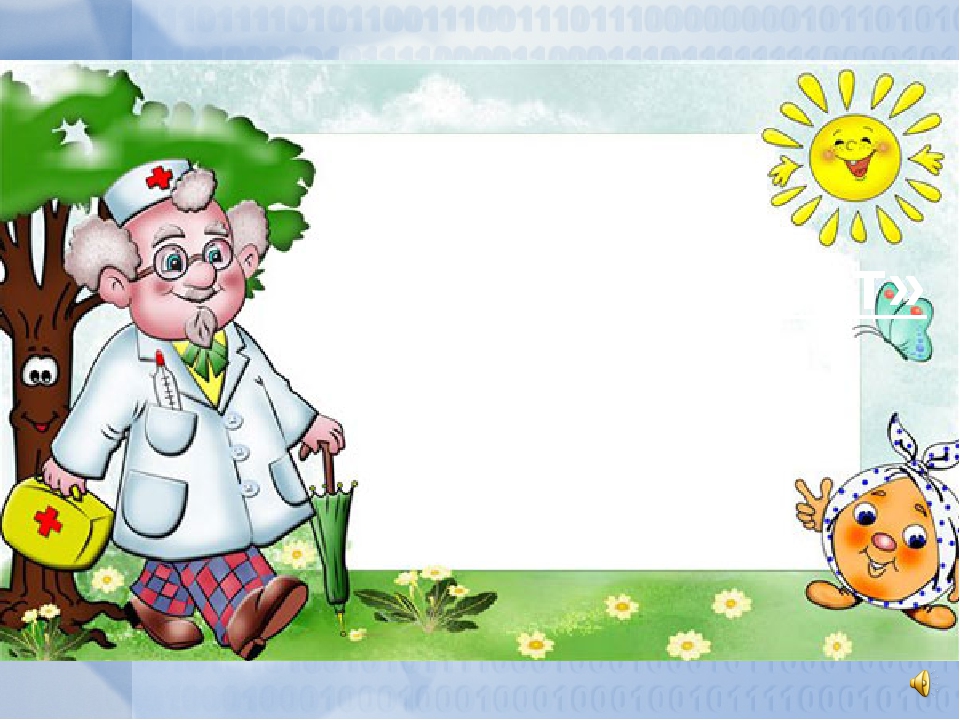 2 этап – основной (практический):
НОД
 Художественное творчество:
Рисование: «Виды спорта»
Лепка: «Фрукты и овощи»
Аппликация: «Цветик – семицветик», Коллаж «Полезные и вредные продукты».
ОБЖ: «Микробы и вирусы», «Будь внимателен», «Полезные и вредные продукты».
Музыка: Релаксационная музыка. Прослушивание песен о здоровье  и спорте.
Чтение художественной литературы:
К.Чуковский «Мойдодыр», «Айболит», «Федорино горе», «Королева зубная щётка», «Перевязка»» Г. Ладонщиков, «Мыло» Я Акима, «Ночь уходит» В.Берестов, «Девочка чумазая» А.Барто», «Про девочку, которая плохо кушала» С. Михалков. «Что такое хорошо и что такое плохо» В.Маяковский. «5 дел перед сном», «Как Миша и Маша учились мыть руки», валеологических сказок «О мыльной пене и расчёске», и др. Л.Зильберга «Питание», «В стране Болючке» и др.
Стихотворения о зарядке Г. Граубина, Е. Ильина, Л. Мезинова, С. Пркофьевой, Г. Сапгира;
В. Голявкина «Про Вовкину тренировку»,
С. Афонькина «Как стать сильным?» и «Зачем делать зарядку?»
Развитие речи:
Чтение пословиц и скороговорок о здоровье.
Загадки о спорте, овощах, фруктах и здоровье.
Загадки о здоровье, предметах личной гигиены, о частях тела.
Рассматривание плакат «Скелет человека».
Рассматривание иллюстрация в книге «Изучаем своё тело».
Рассматривание иллюстраций, фотографий о здоровье.                                     Рассматривание иллюстраций, альбомов «Летние и зимние виды спорта», о спортивном инвентаре, о режиме дня.
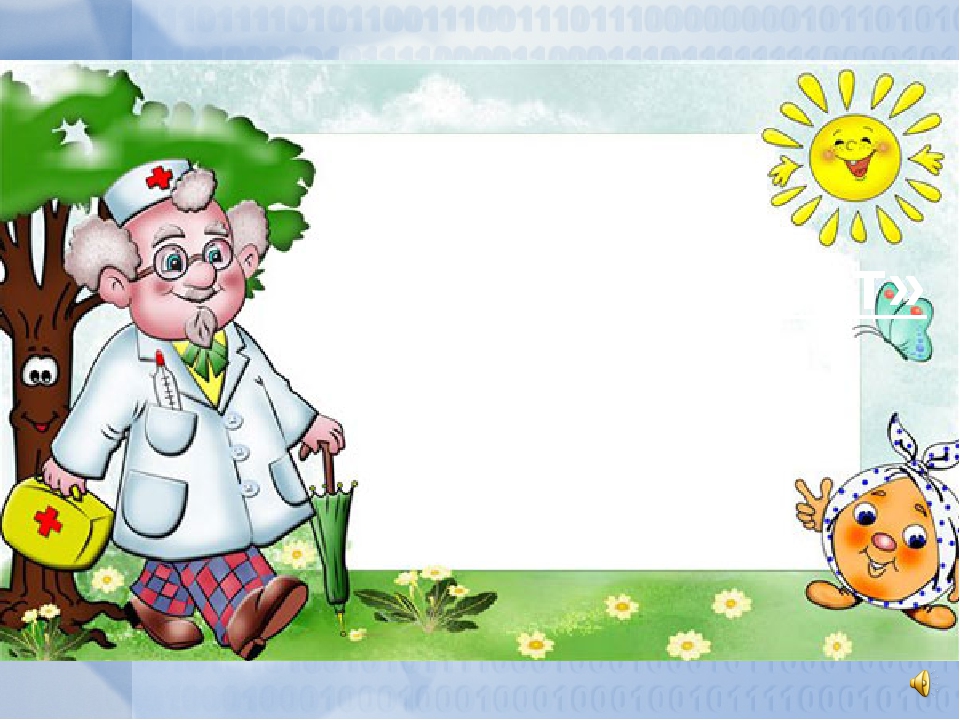 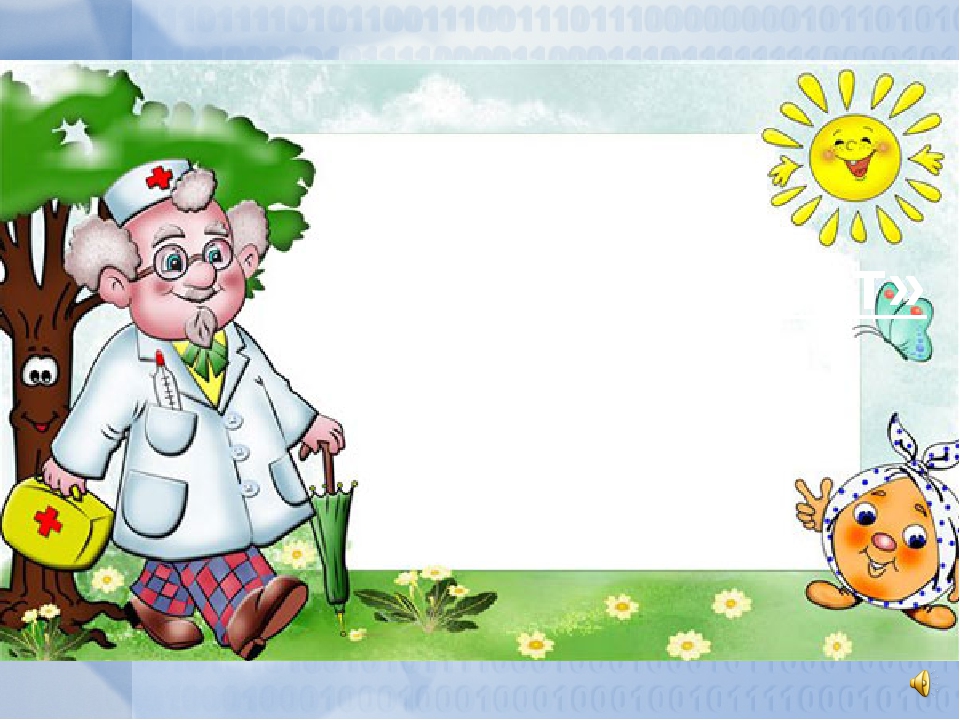 Беседы:
Общение: «Чтоб здоровым быть всегда, нужно заниматься!», «Витамины я люблю - быть здоровым я хочу», «Виды спорта», «О чистоте рук», «О чистом воздухе»,
«Части тела человека», «Микробы и вирусы», «О зубах», «О зубной щётке и о зубной пасте», «О таблетках и витаминах», «Беседа о полезных продуктах», «Витамины и здоровый организм», «Режим дня», «Здоровье и болезнь», «Спорт – это сила и здоровье», «Зачем и как нужно закаляться».
Утренняя гимнастика:
Комплекс утренней гимнастики «Здоровью скажем «Да».
Динамические паузы:
«Хватит спать», «Что бы сильным стать и ловким», «Цветок», «Дни недели».
Гимнастика после сна
Дыхательная гимнастика:
«Чудо нос», «Вырасти большой», «Цветы», «Лягушонок».
Гимнастика для глаз:
«Носик», «Глазки».
Пальчиковая гимнастика:
«Умывалочка», «Компот», «Апельсин», «Цветок», «Моем руки чисто – чисто».
Сюжетно ролевые игры: «Семья», «Продуктовый магазин», «Детский сад», «Больница», «Аптека».
Подвижные игры:
«Ловишки», «С бережка на бережок», «Зайцы», «Птички и кошка», «Самолеты», «Лиса в курятнике», «Жмурки», «Кролики», «Селезень и утка», «Через ручеёк», «У медведя во бору», «Мышеловка». «Дружные пары», «Кто лучше прыгнет?», «Перебежки», «Кто дальше?», «Попади в цель», «Горелки», «Веселые старты», и др.
Игры-эстафеты «Собери мусор» (для мальчиков) «Помой посуду» (для девочек). Коллективные игры и упражнения «Мы растем сильными и смелыми».
Беседы:
Общение: «Чтоб здоровым быть всегда, нужно заниматься!», «Витамины я люблю - быть здоровым я хочу», «Виды спорта», «О чистоте рук», «О чистом воздухе»,
«Части тела человека», «Микробы и вирусы», «О зубах», «О зубной щётке и о зубной пасте», «О таблетках и витаминах», «Беседа о полезных продуктах», «Витамины и здоровый организм», «Режим дня», «Здоровье и болезнь», «Спорт – это сила и здоровье», «Зачем и как нужно закаляться».
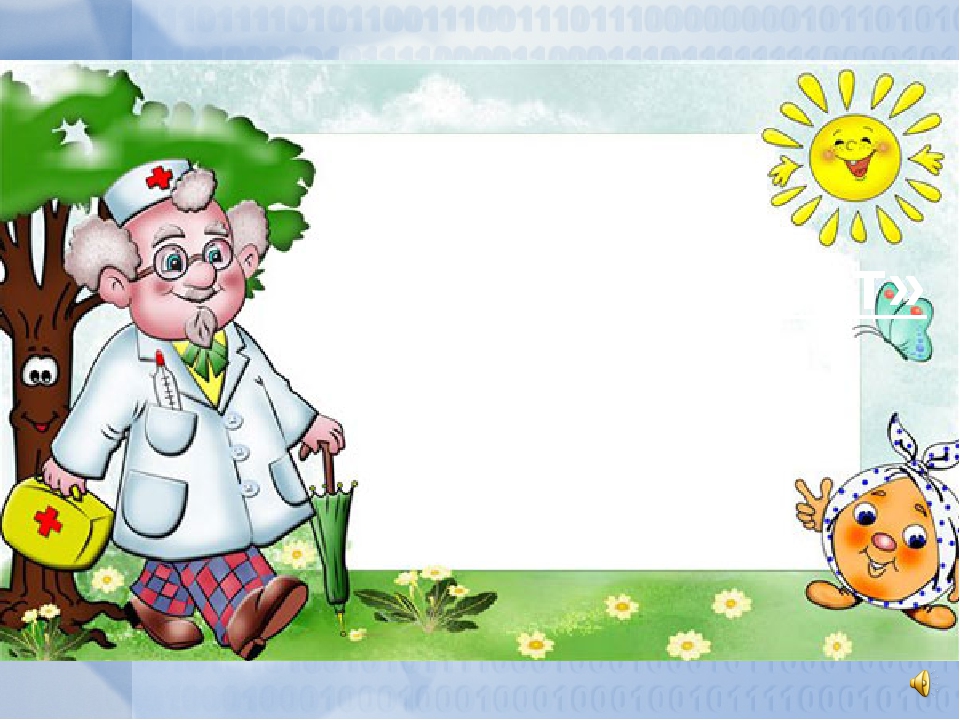 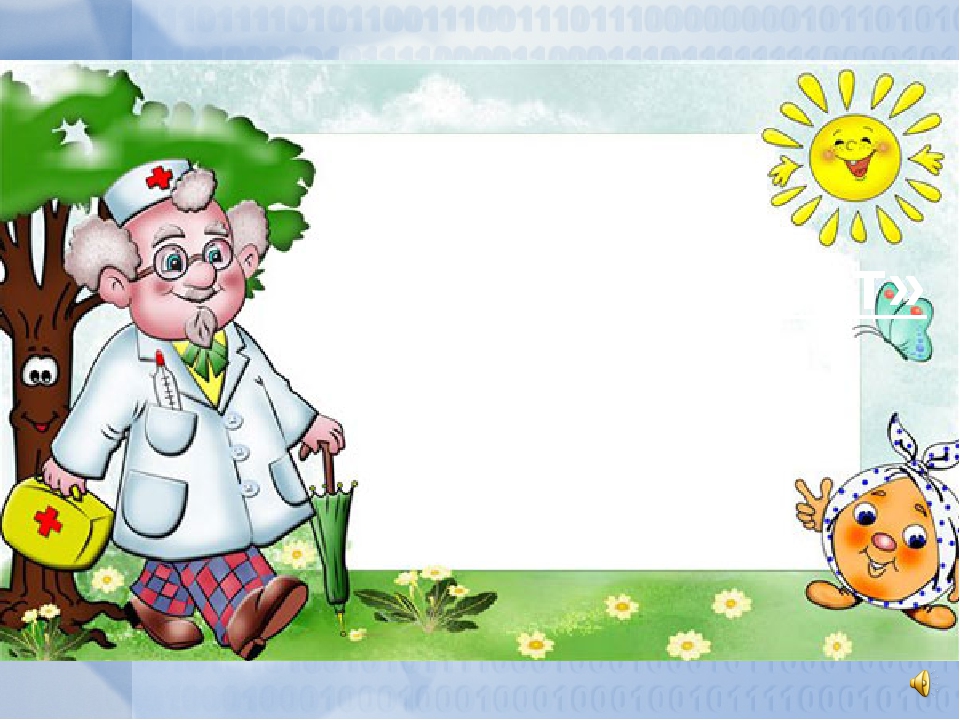 Беседы:
Общение: «Чтоб здоровым быть всегда, нужно заниматься!», «Витамины я люблю - быть здоровым я хочу», «Виды спорта», «О чистоте рук», «О чистом воздухе»,
«Части тела человека», «Микробы и вирусы», «О зубах», «О зубной щётке и о зубной пасте», «О таблетках и витаминах», «Беседа о полезных продуктах», «Витамины и здоровый организм», «Режим дня», «Здоровье и болезнь», «Спорт – это сила и здоровье», «Зачем и как нужно закаляться».
Утренняя гимнастика:
Комплекс утренней гимнастики «Здоровью скажем «Да».
Динамические паузы:
«Хватит спать», «Что бы сильным стать и ловким», «Цветок», «Дни недели».
Гимнастика после сна
Дыхательная гимнастика:
«Чудо нос», «Вырасти большой», «Цветы», «Лягушонок».
Гимнастика для глаз:
«Носик», «Глазки».
Пальчиковая гимнастика:
«Умывалочка», «Компот», «Апельсин», «Цветок», «Моем руки чисто – чисто».
Сюжетно ролевые игры: «Семья», «Продуктовый магазин», «Детский сад», «Больница», «Аптека».
Подвижные игры:
«Ловишки», «С бережка на бережок», «Зайцы», «Птички и кошка», «Самолеты», «Лиса в курятнике», «Жмурки», «Кролики», «Селезень и утка», «Через ручеёк», «У медведя во бору», «Мышеловка». «Дружные пары», «Кто лучше прыгнет?», «Перебежки», «Кто дальше?», «Попади в цель», «Горелки», «Веселые старты», и др.
Игры-эстафеты «Собери мусор» (для мальчиков) «Помой посуду» (для девочек). Коллективные игры и упражнения «Мы растем сильными и смелыми».
Игры:
Игра – ситуация «Что полезно для здоровья».
Игры имитации: «Санитарная лесенка», «Очень дружный мы народ».
Пантомимы: «Сон», «Испуг», «Печаль», «Радость»
Дидактические игры:
«Полезно-вредно», «Вершки-корешки», «Угадай на вкус», «Скажи по - другому», «Съедобное – несъедобное» «Чудесный мешочек», «Чистота – залог здоровья», «Что лишнее?», «Угадай по описанию», «Назови что можно делать», «Закончи предложение», «Волшебный мешочек», «Угадай на вкус».  Игра с мячом «Назови правильно» (о продуктах питания и витаминах в них).        
 Просмотр презентаций:
«Здоровый образ жизни», «Здоровое питание», «Фрукты овощи», «Поварёнок» (что мы едим), «Анатомия – части тела», «Анатомия - органы тела».
Просмотр мультфильмов:
«Что такое хорошо и что такое плохо», «Смешарики», «Витамин роста», «Можно  и нельзя», «Спортландия», «Доктор Айболит», «Мойдодыр», «Федорино горе», «Айболит и Бармалей».
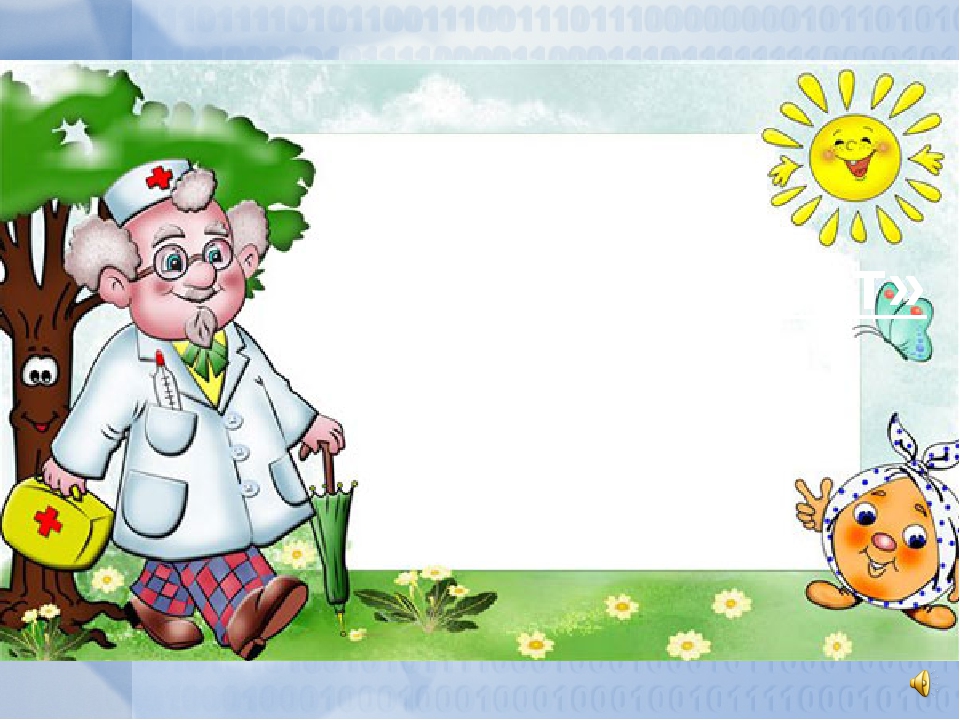 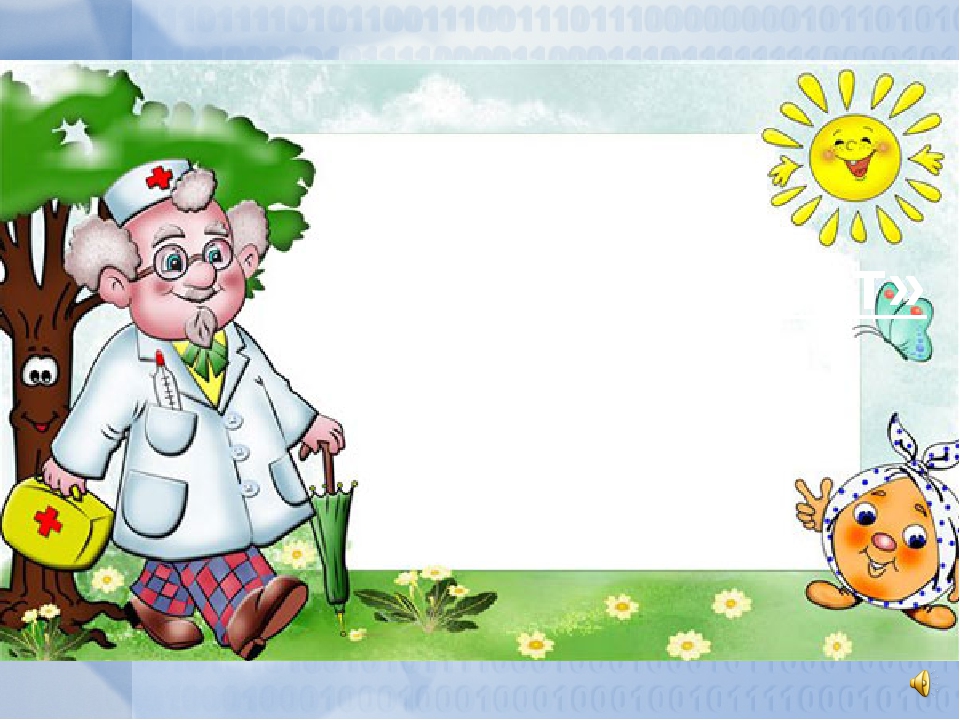 Беседы:
Общение: «Чтоб здоровым быть всегда, нужно заниматься!», «Витамины я люблю - быть здоровым я хочу», «Виды спорта», «О чистоте рук», «О чистом воздухе»,
«Части тела человека», «Микробы и вирусы», «О зубах», «О зубной щётке и о зубной пасте», «О таблетках и витаминах», «Беседа о полезных продуктах», «Витамины и здоровый организм», «Режим дня», «Здоровье и болезнь», «Спорт – это сила и здоровье», «Зачем и как нужно закаляться».
Утренняя гимнастика:
Комплекс утренней гимнастики «Здоровью скажем «Да».
Динамические паузы:
«Хватит спать», «Что бы сильным стать и ловким», «Цветок», «Дни недели».
Гимнастика после сна
Дыхательная гимнастика:
«Чудо нос», «Вырасти большой», «Цветы», «Лягушонок».
Гимнастика для глаз:
«Носик», «Глазки».
Пальчиковая гимнастика:
«Умывалочка», «Компот», «Апельсин», «Цветок», «Моем руки чисто – чисто».
Сюжетно ролевые игры: «Семья», «Продуктовый магазин», «Детский сад», «Больница», «Аптека».
Подвижные игры:
«Ловишки», «С бережка на бережок», «Зайцы», «Птички и кошка», «Самолеты», «Лиса в курятнике», «Жмурки», «Кролики», «Селезень и утка», «Через ручеёк», «У медведя во бору», «Мышеловка». «Дружные пары», «Кто лучше прыгнет?», «Перебежки», «Кто дальше?», «Попади в цель», «Горелки», «Веселые старты», и др.
Игры-эстафеты «Собери мусор» (для мальчиков) «Помой посуду» (для девочек). Коллективные игры и упражнения «Мы растем сильными и смелыми».
Решение поставленных задач с родителями: 

Консультации: «Виды закаливания», «Физоборудование своими руками», «Жизнь без вредных привычек», «Как укрепить здоровье ребенка в условиях семьи», «Здоровый образ жизни семьи».
Папка передвижка «Роль семьи и детского сада в формировании здоровья детей».
Родительское собрание «Укрепление и сохранение здоровья детей»
Выставка рисунков: «Быть здоровым – здорово!» 
Памятка: «Как организовать питание в семье».

Индивидуальные беседы о физических умениях и навыках каждого ребенка, о значимости совместной двигательной деятельности с детьми и т. д., обсуждение конкретных проблем, случаев.
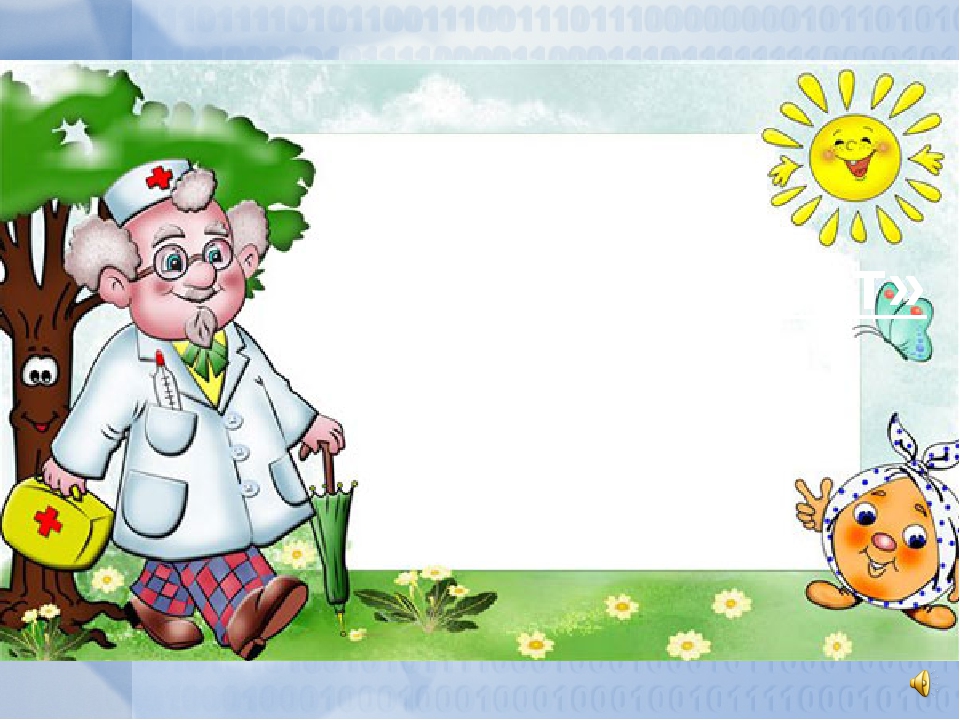 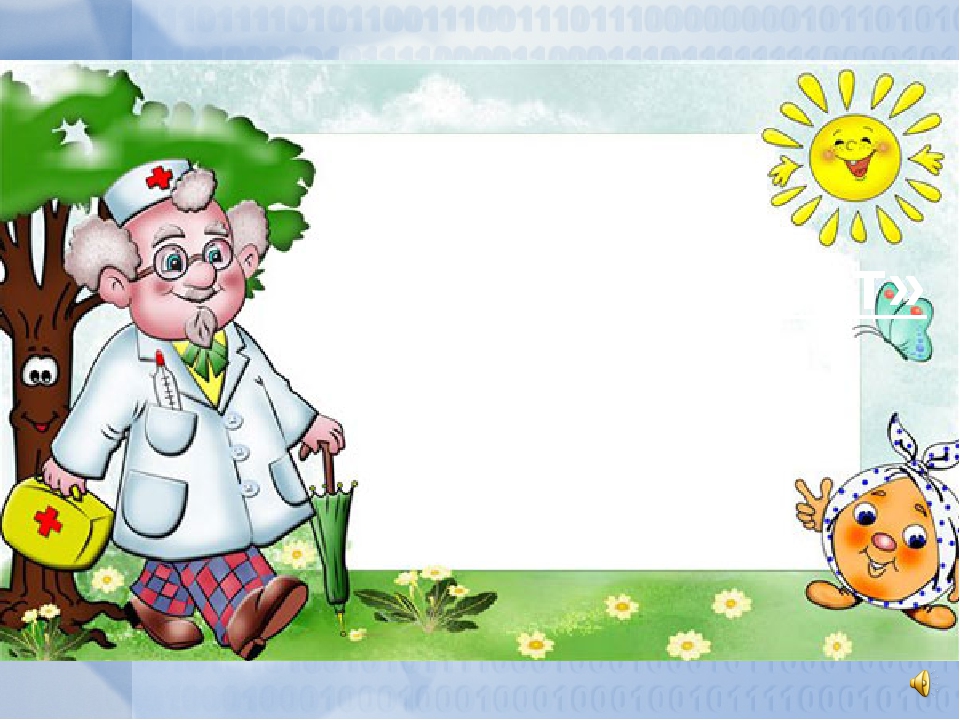 Беседы:
Общение: «Чтоб здоровым быть всегда, нужно заниматься!», «Витамины я люблю - быть здоровым я хочу», «Виды спорта», «О чистоте рук», «О чистом воздухе»,
«Части тела человека», «Микробы и вирусы», «О зубах», «О зубной щётке и о зубной пасте», «О таблетках и витаминах», «Беседа о полезных продуктах», «Витамины и здоровый организм», «Режим дня», «Здоровье и болезнь», «Спорт – это сила и здоровье», «Зачем и как нужно закаляться».
Утренняя гимнастика:
Комплекс утренней гимнастики «Здоровью скажем «Да».
Динамические паузы:
«Хватит спать», «Что бы сильным стать и ловким», «Цветок», «Дни недели».
Гимнастика после сна
Дыхательная гимнастика:
«Чудо нос», «Вырасти большой», «Цветы», «Лягушонок».
Гимнастика для глаз:
«Носик», «Глазки».
Пальчиковая гимнастика:
«Умывалочка», «Компот», «Апельсин», «Цветок», «Моем руки чисто – чисто».
Сюжетно ролевые игры: «Семья», «Продуктовый магазин», «Детский сад», «Больница», «Аптека».
Подвижные игры:
«Ловишки», «С бережка на бережок», «Зайцы», «Птички и кошка», «Самолеты», «Лиса в курятнике», «Жмурки», «Кролики», «Селезень и утка», «Через ручеёк», «У медведя во бору», «Мышеловка». «Дружные пары», «Кто лучше прыгнет?», «Перебежки», «Кто дальше?», «Попади в цель», «Горелки», «Веселые старты», и др.
Игры-эстафеты «Собери мусор» (для мальчиков) «Помой посуду» (для девочек). Коллективные игры и упражнения «Мы растем сильными и смелыми».
3-этап заключительный
1. Обработка результатов по реализации проекта.
2. Коллаж «Полезные и вредные продукты».
3. Фотоотчёт по проекту.
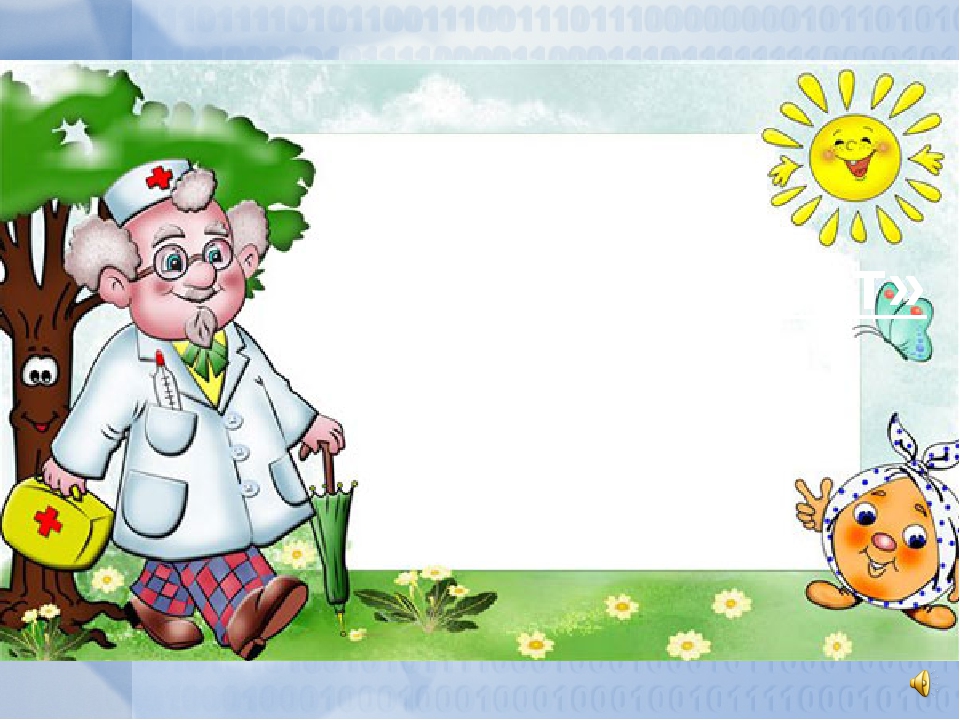 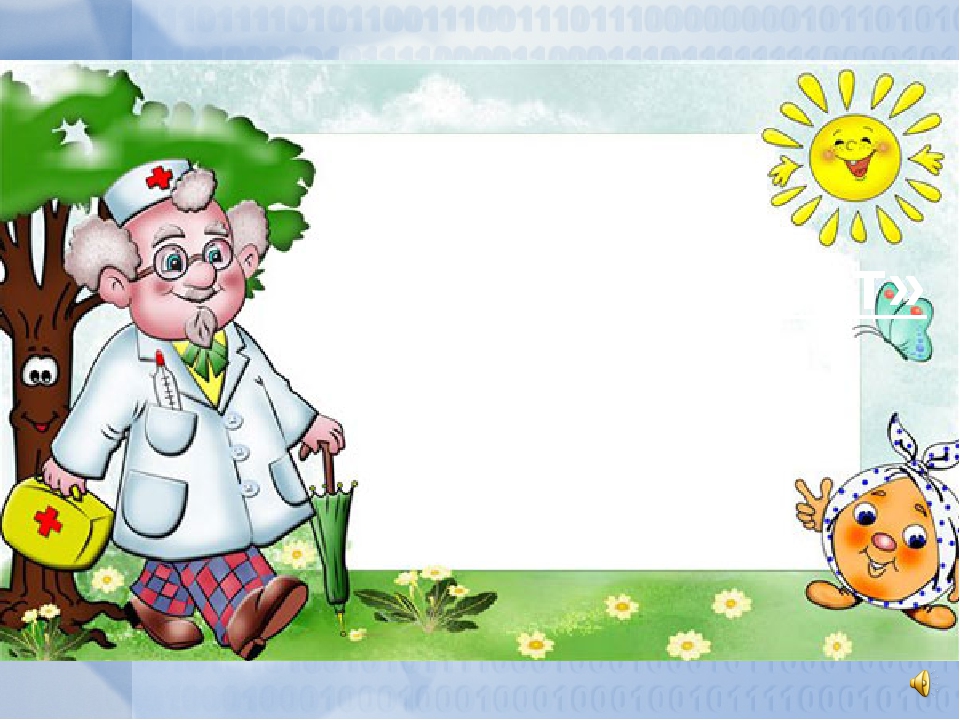 Беседы:
Общение: «Чтоб здоровым быть всегда, нужно заниматься!», «Витамины я люблю - быть здоровым я хочу», «Виды спорта», «О чистоте рук», «О чистом воздухе»,
«Части тела человека», «Микробы и вирусы», «О зубах», «О зубной щётке и о зубной пасте», «О таблетках и витаминах», «Беседа о полезных продуктах», «Витамины и здоровый организм», «Режим дня», «Здоровье и болезнь», «Спорт – это сила и здоровье», «Зачем и как нужно закаляться».
Утренняя гимнастика:
Комплекс утренней гимнастики «Здоровью скажем «Да».
Динамические паузы:
«Хватит спать», «Что бы сильным стать и ловким», «Цветок», «Дни недели».
Гимнастика после сна
Дыхательная гимнастика:
«Чудо нос», «Вырасти большой», «Цветы», «Лягушонок».
Гимнастика для глаз:
«Носик», «Глазки».
Пальчиковая гимнастика:
«Умывалочка», «Компот», «Апельсин», «Цветок», «Моем руки чисто – чисто».
Сюжетно ролевые игры: «Семья», «Продуктовый магазин», «Детский сад», «Больница», «Аптека».
Подвижные игры:
«Ловишки», «С бережка на бережок», «Зайцы», «Птички и кошка», «Самолеты», «Лиса в курятнике», «Жмурки», «Кролики», «Селезень и утка», «Через ручеёк», «У медведя во бору», «Мышеловка». «Дружные пары», «Кто лучше прыгнет?», «Перебежки», «Кто дальше?», «Попади в цель», «Горелки», «Веселые старты», и др.
Игры-эстафеты «Собери мусор» (для мальчиков) «Помой посуду» (для девочек). Коллективные игры и упражнения «Мы растем сильными и смелыми».
Выводы: 
Результат проекта: 
Проект «За здоровьем в детский сад» разрешит проблему, реализует поставленные задачи.
У детей будут сформированы элементарные представления о здоровом образе жизни. Дети познакомятся с лекарственными растеньями и их свойствами. Родители осознают необходимость и значимость здорового образа жизни. Дети будут принимать  участие в спортивном развлечении «Путешествие в страну здоровья», подвижных играх, беседах, чтении литературных произведений. В ходе занятий и бесед познакомятся с разными видами спорта, историей их жизни.